Moscow: Great Patriotic War, December 2019
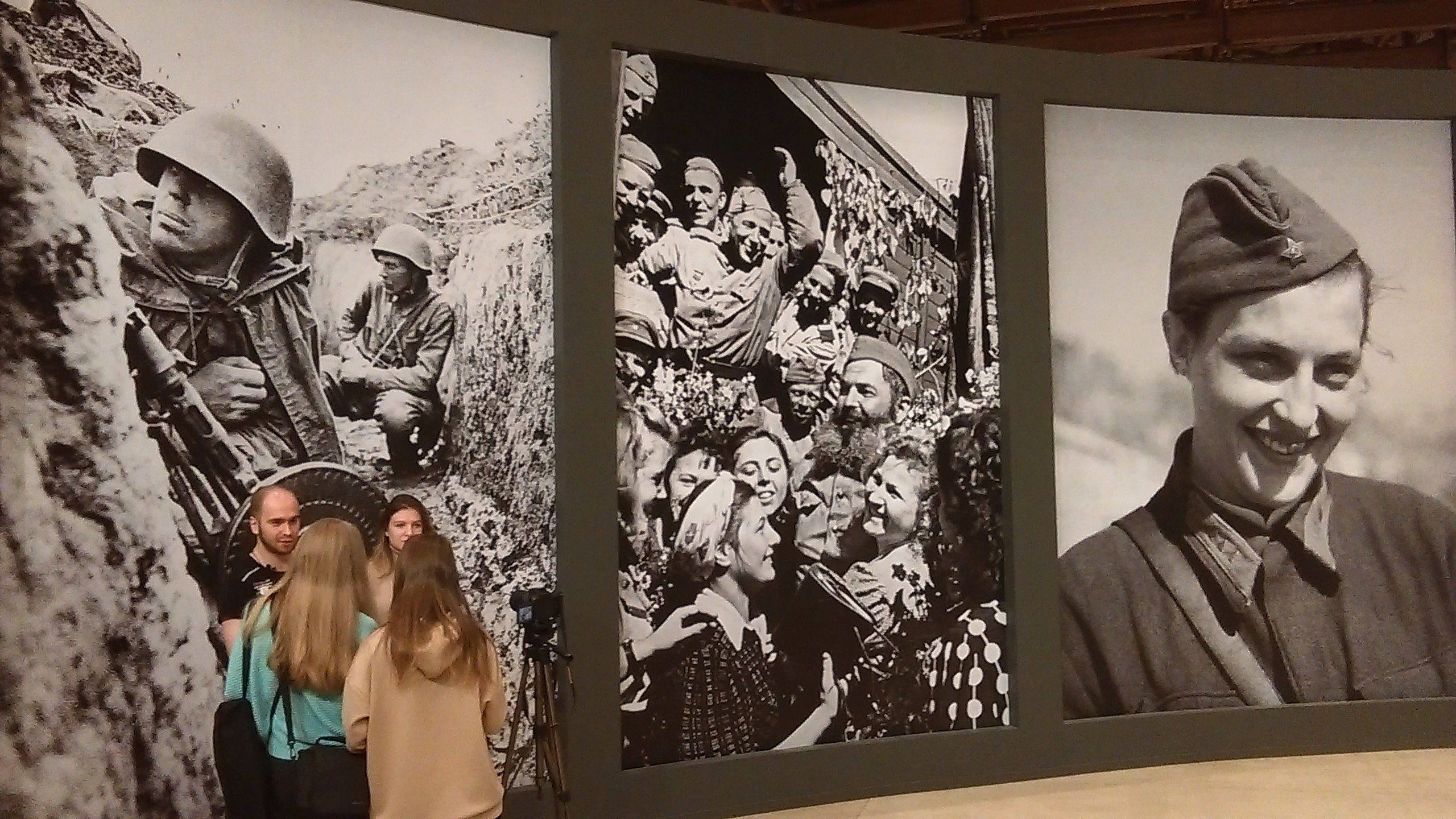 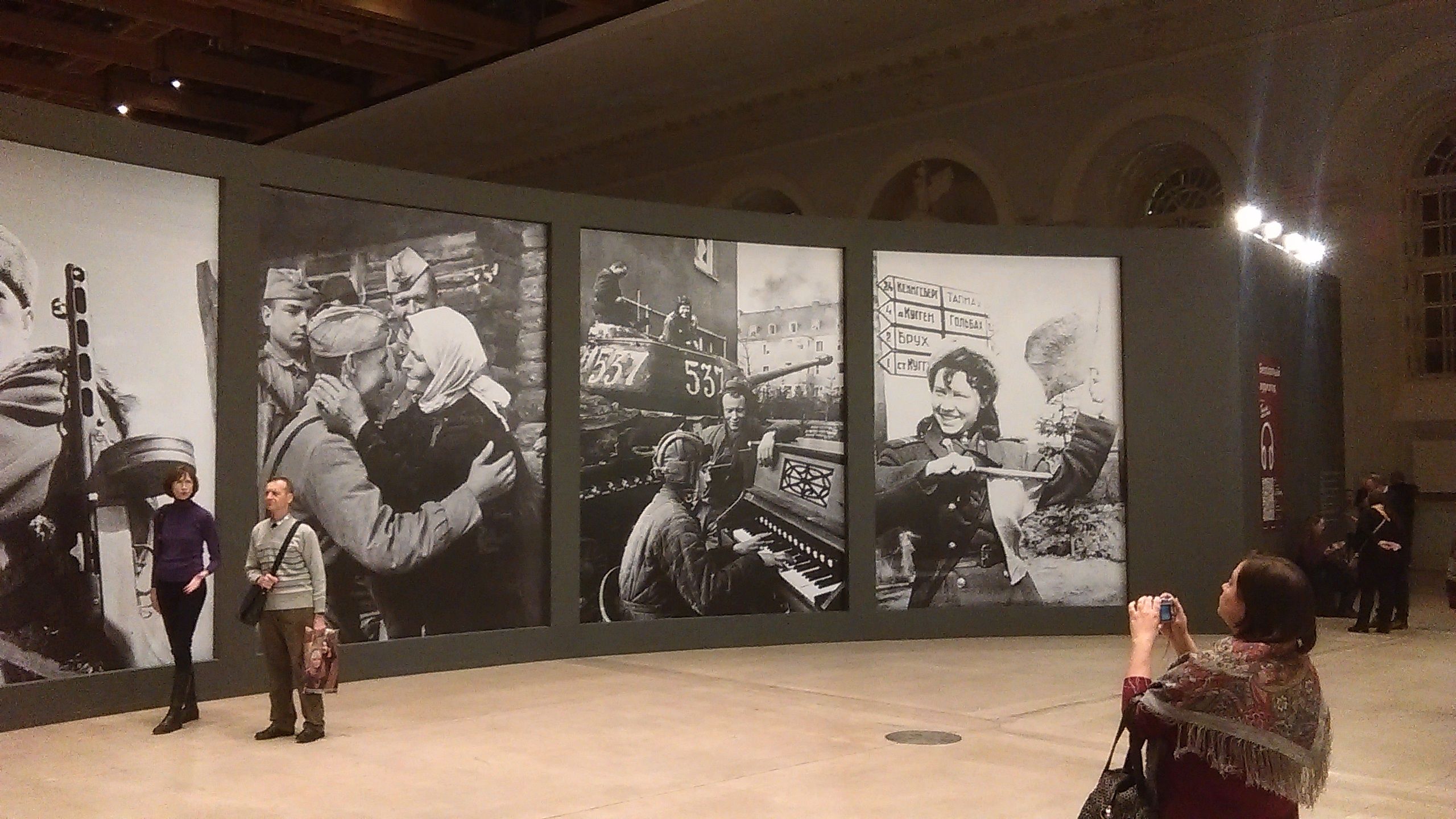 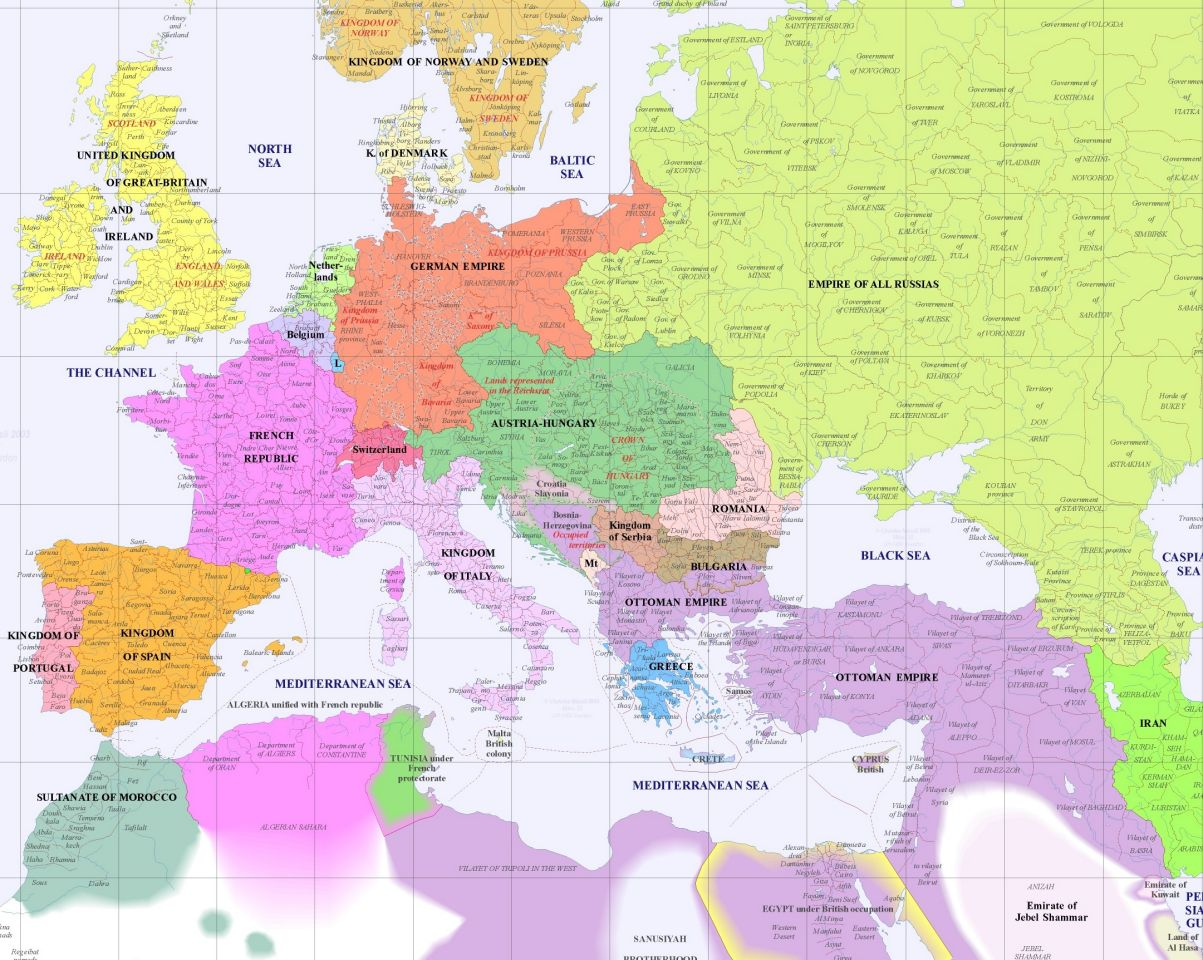 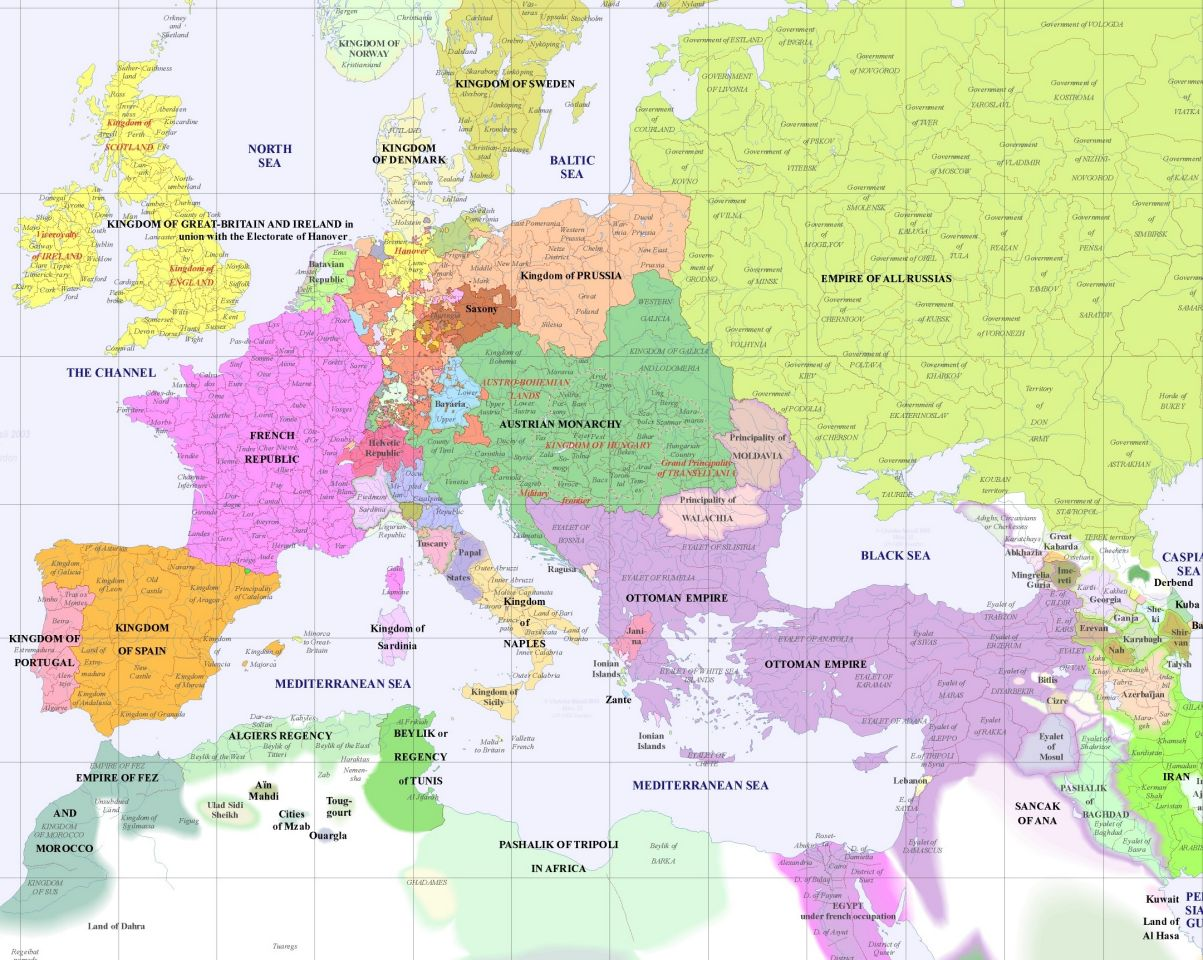 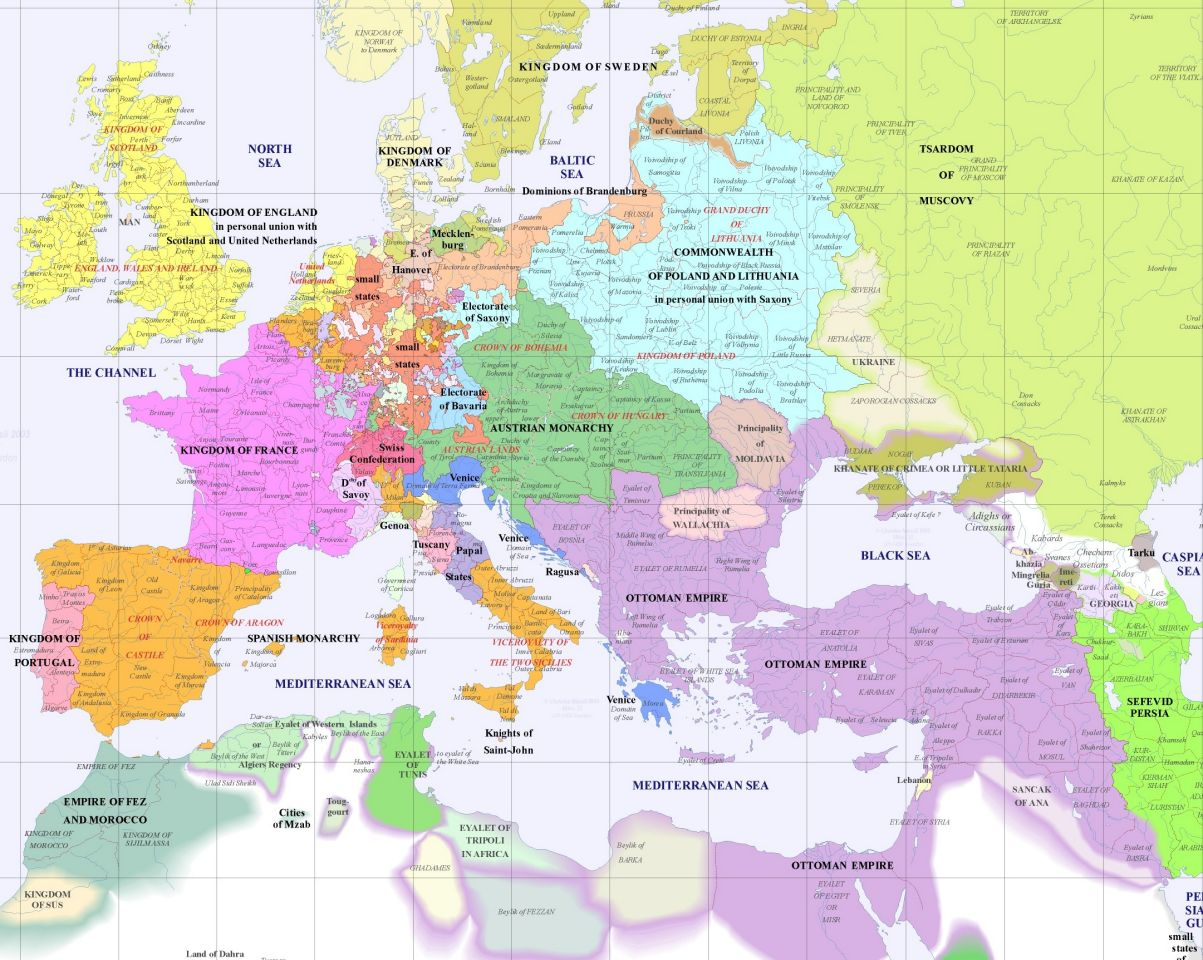 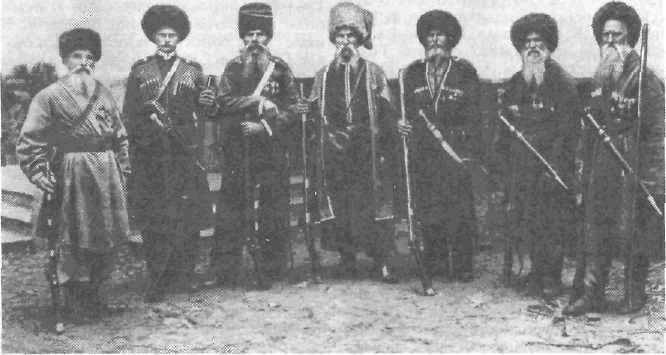 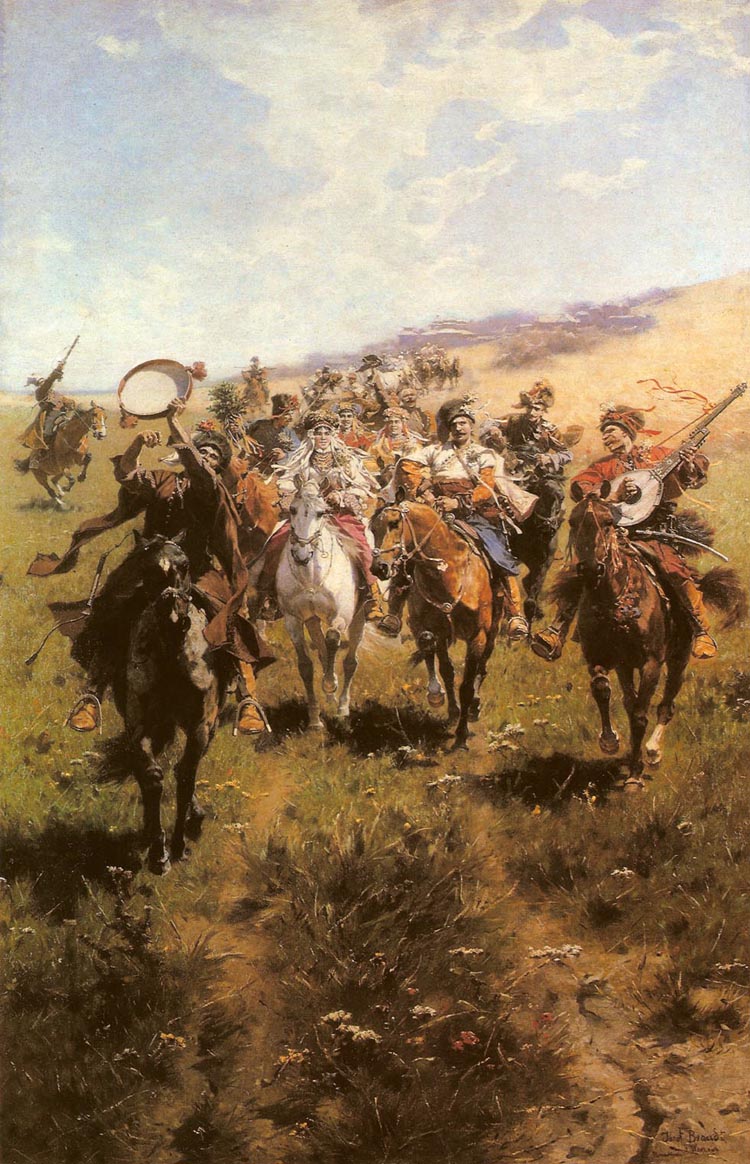 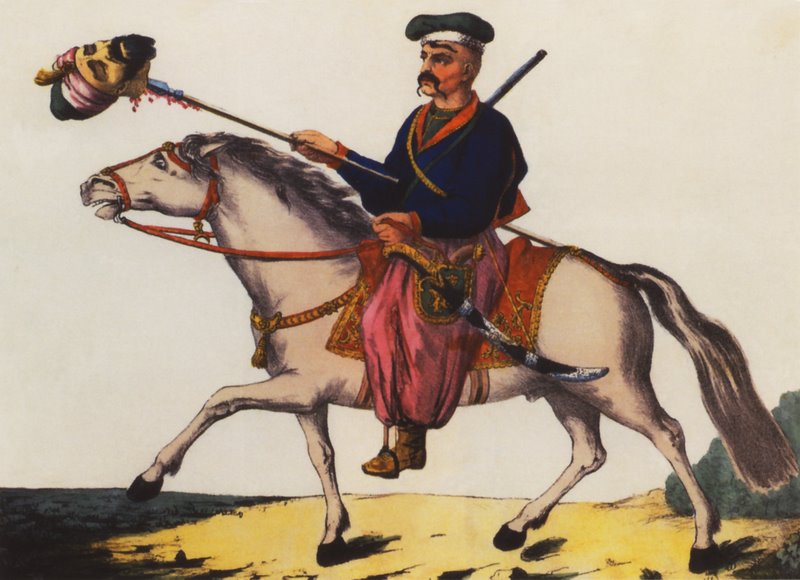 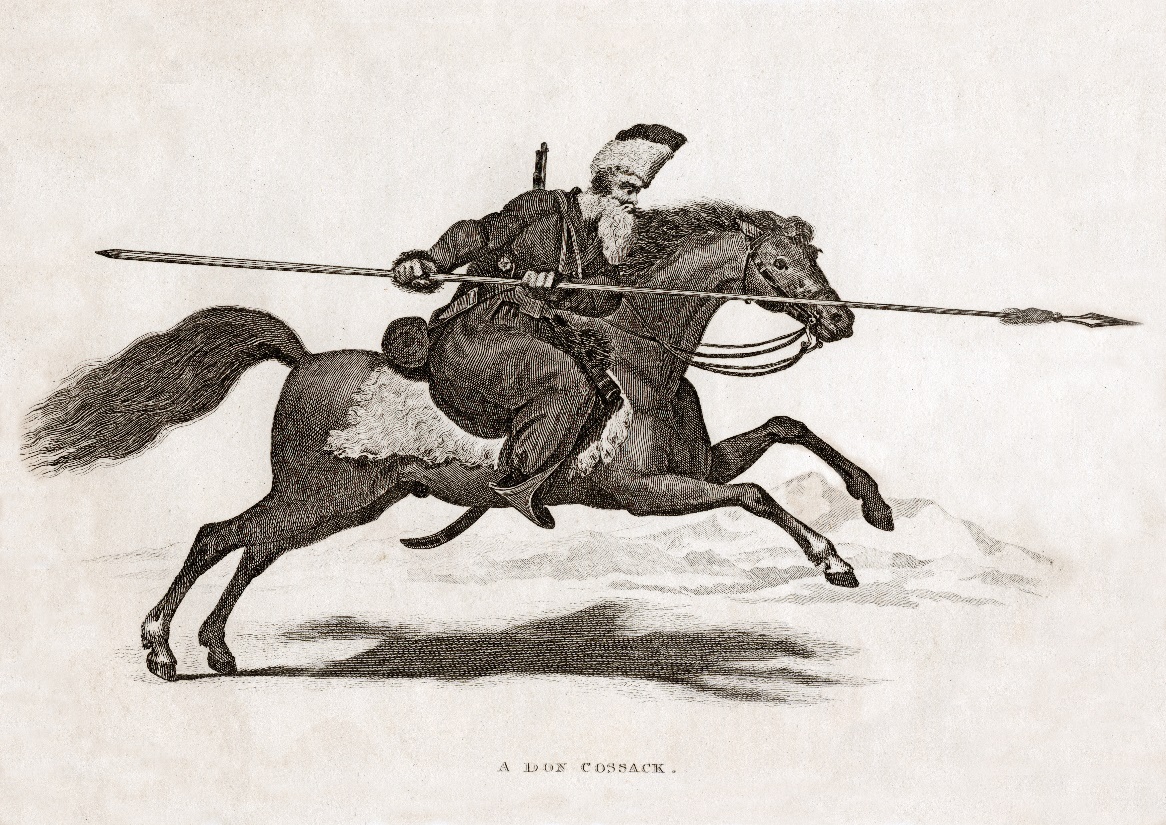 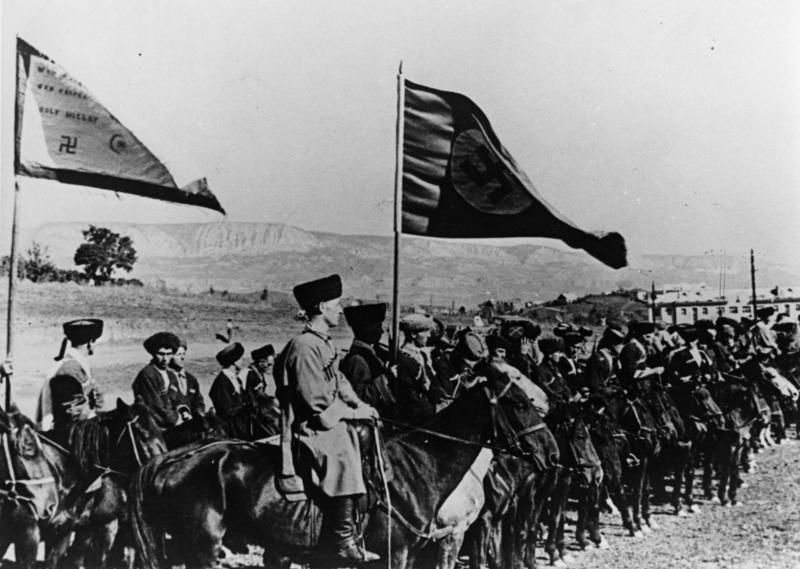 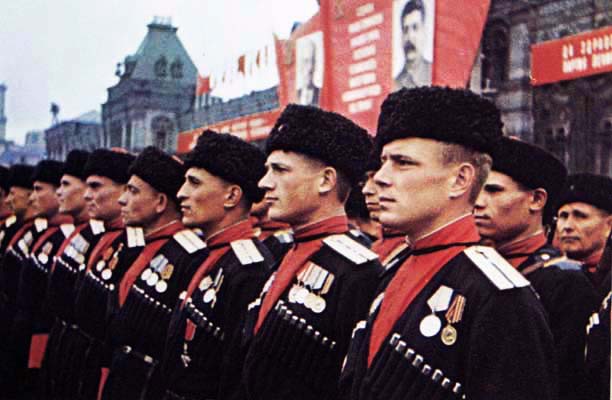 Ukraine Census 2001
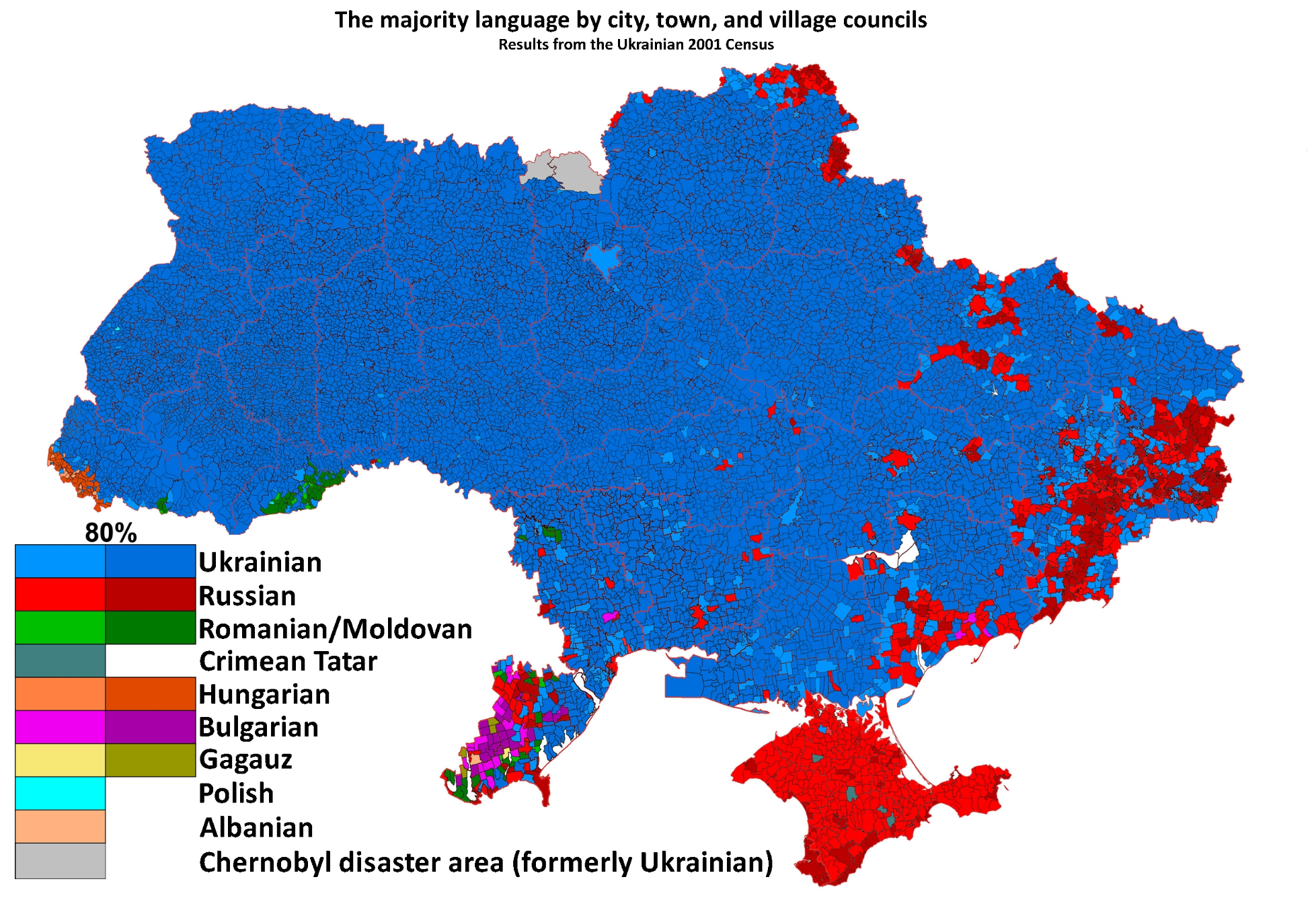 Referendum on Independence 1991
Road to War in Ukraine
Collapse of USSR 1991, Independent Ukraine (24. 8. 1991 – 90%)
10 years of economic crisis, 2004 Orange revolution
Viktor Juščenko (2005–2010, pro European, anti Russian)
Viktor Janukovyč (2010–2014)
Cancelled summit with the EU, November 2013
Fled to Russia, February 2014 
Euro & Anti Majdan (39% x 37%, November 2013, Kiev Institute) 
Crimea Crisis, March 2014, referendum + annexation
Russia established EAEU, May 2014 (5 postsoviet countries)
Separatist Insurgency in Doneck, Luhansk, more than ½ ml. refugees for there in Ukraine (UN)
Minsk Agreement, February 2015
Petro Porošenko (2014–2019, pro European)
Protection of Ukrainian language
Volodymyr Zelenkyj (photo: Prague 2009)
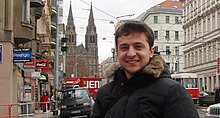 Euromajdan, December the 8th 2013
Jens Stoltenberg meets Petro Porošensko
Plošča Svobody, CHARKOV
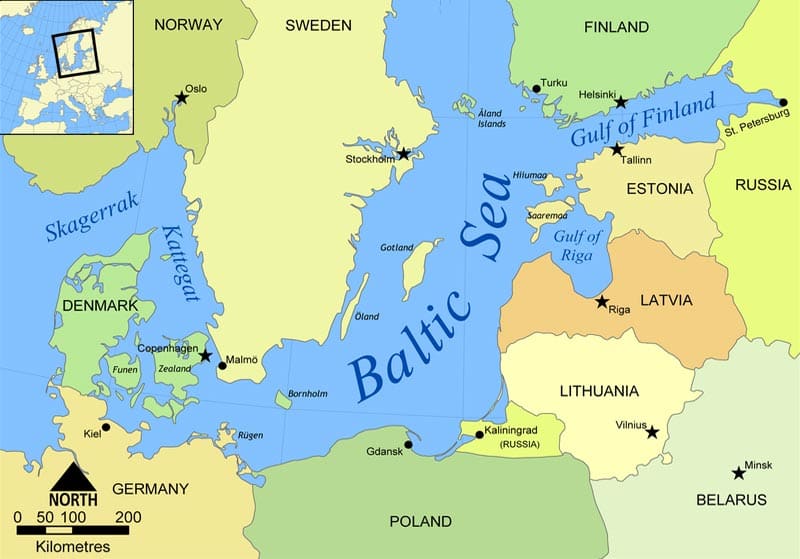 Estonia: 25 per cent Russian
Latvia: 25 per cent Russian
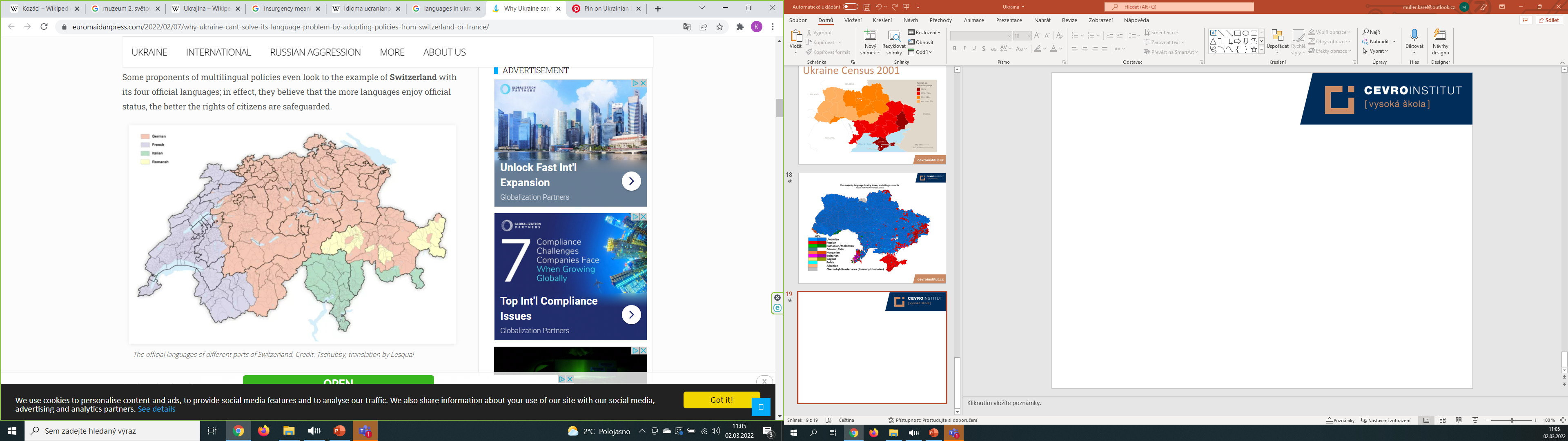 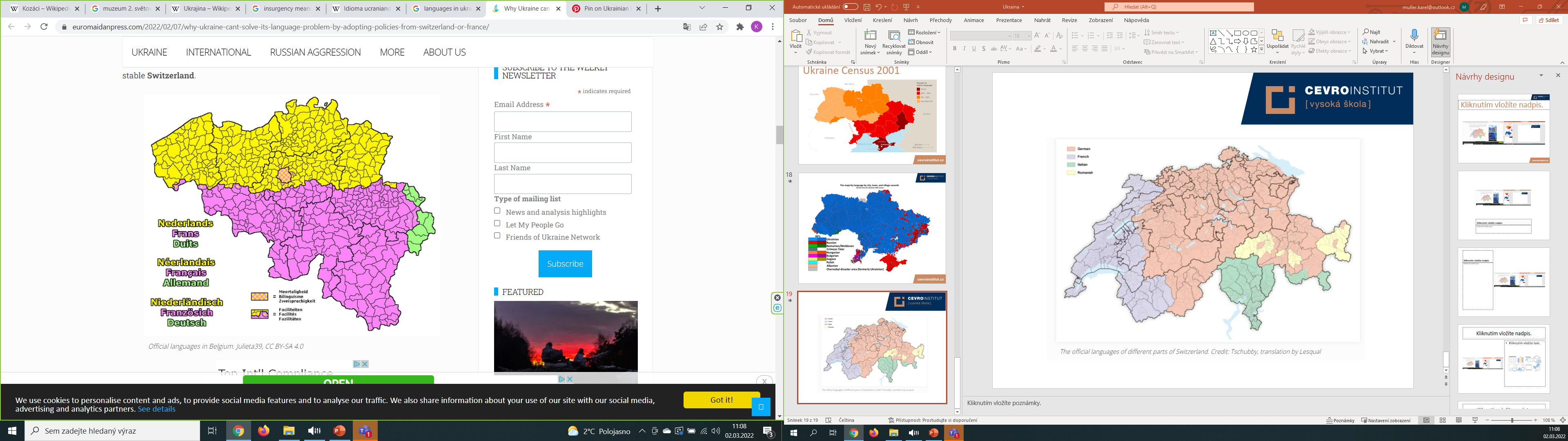 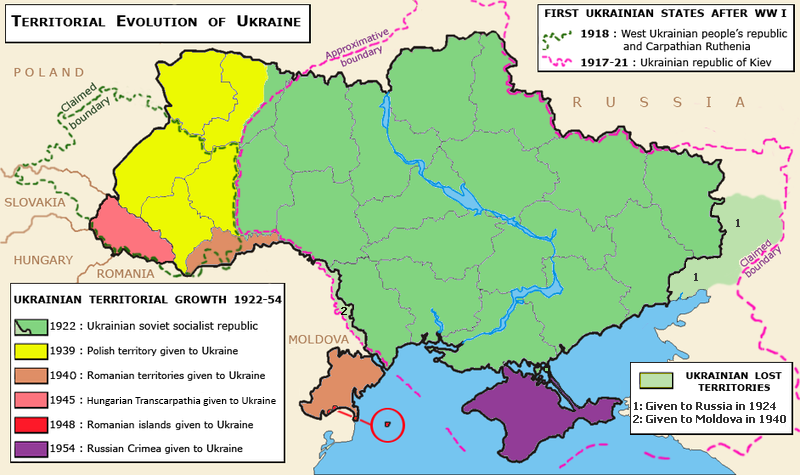